中學誠信教育教材《思而行》
《守法精神》

第一節
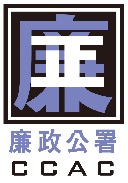 一、引起動機：日常生活中容易出現的違                                規行為
老師安排一些同學以默劇的方式扮演圖咭中的處境
 讓同學競猜
圖一：
圖二：
圖三：
圖四：
圖五：
這樣的違反規則會帶來甚麼影響？
二、短片討論《無傷大雅》
（點擊圖片播放）
討論
你認同森明「在必要時做違規事是無傷大雅」的想法嗎？
故事中，森明做了甚麼違規行為？這些行為對個人／他人有甚麼影響？
你認為森明是個負責任的人嗎？為甚麼？
如果你是天朗，你會如實向老師說出事情經過嗎？
三、小組活動「有因有果」
完成工作紙
參考資料
四、小結
個人違規或違法行為往往會影響他人，當事人固然要為自己行為承擔責任，但無辜者亦會受牽連。
守法是每個人的義務，即使在無人監督的情況下，我們亦應堅持守法原則。
不論基於甚麼理由，犯法者必定會受懲罰，而且個人誠信已大打折扣。